penelitian 4d models
Rahayu Dwisiwi SR
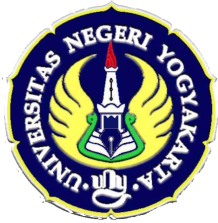 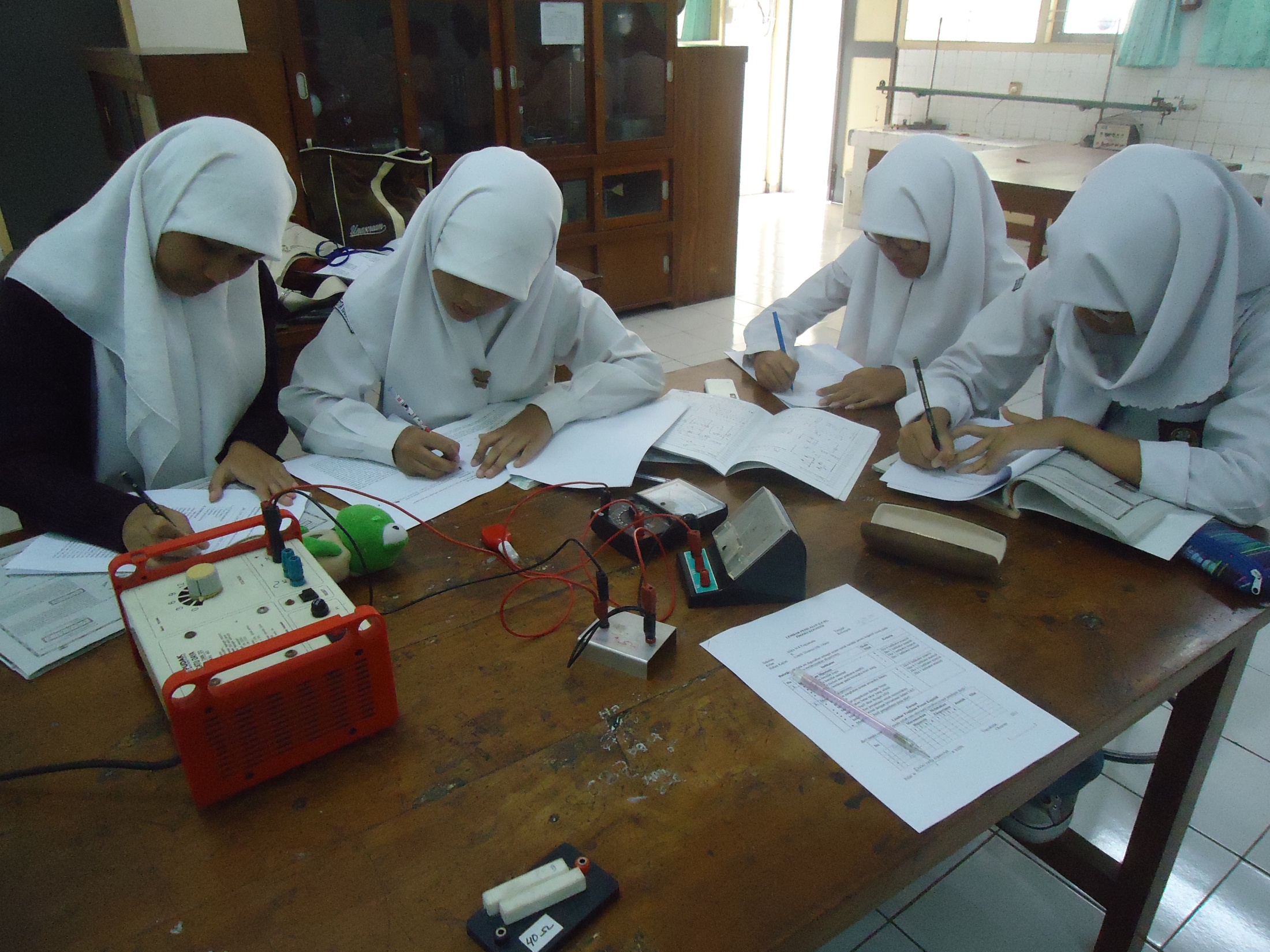 DESAIN PENELITIAN
Define
Design
Develop
4-D
Disseminate
Define:
Studi pendahuluan untuk menetapkan kebutuhan dalam pembelajaran. 
Hal yang perlu diperhatikan a.l. kesesuaian pembelajaran dengan kurikulum yang berlaku, perkembangan siswa, situasi dan kondisi sekolah.
Design:
Perencanaan tahap-tahap pengembangan produk dan menyusun desain awal produk.
Develop:
Validasi dari ahli (dosen dan guru) untuk mengetahui validitas isi dan konstruksi produk              revisi produk.
 Ujicoba terbatas untuk mengetahui tingkat kelayakan/keterpakaian produk               revisi.
 Ujicoba  lapangan               revisi produk.
Disseminate:
Sosialisasi/penyebarluasan produk.
Contoh penelitian 4d models
PENGEMBANGAN
INSTRUMEN PENILAIAN TUGAS UNJUK KERJA SISWA
PADA PEMBELAJARAN FISIKA MATERI LISTRIK DINAMIS 
DI SMA NEGERI  8 YOGYAKARTA
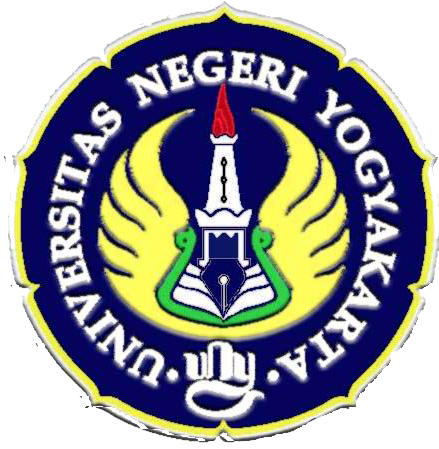 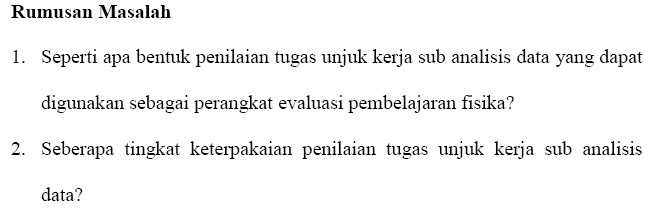 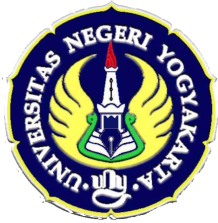 Define:
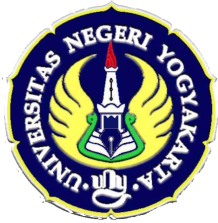 Design:
Menetapkan materi
Menetapkan Standar Kompetensi, Kompetensi Dasar, dan menyusun Indikator (terangkum dalam RPP)
Membuat LKS
Membuat instrumen penilaian tugas unjuk kerja
mengembangkan kisi-kisi penilaian
menyusun instrumen sesuai kisi-kisi
Rubrik
lembar pengamatan penilaian
Melakukan konsultasi intensif
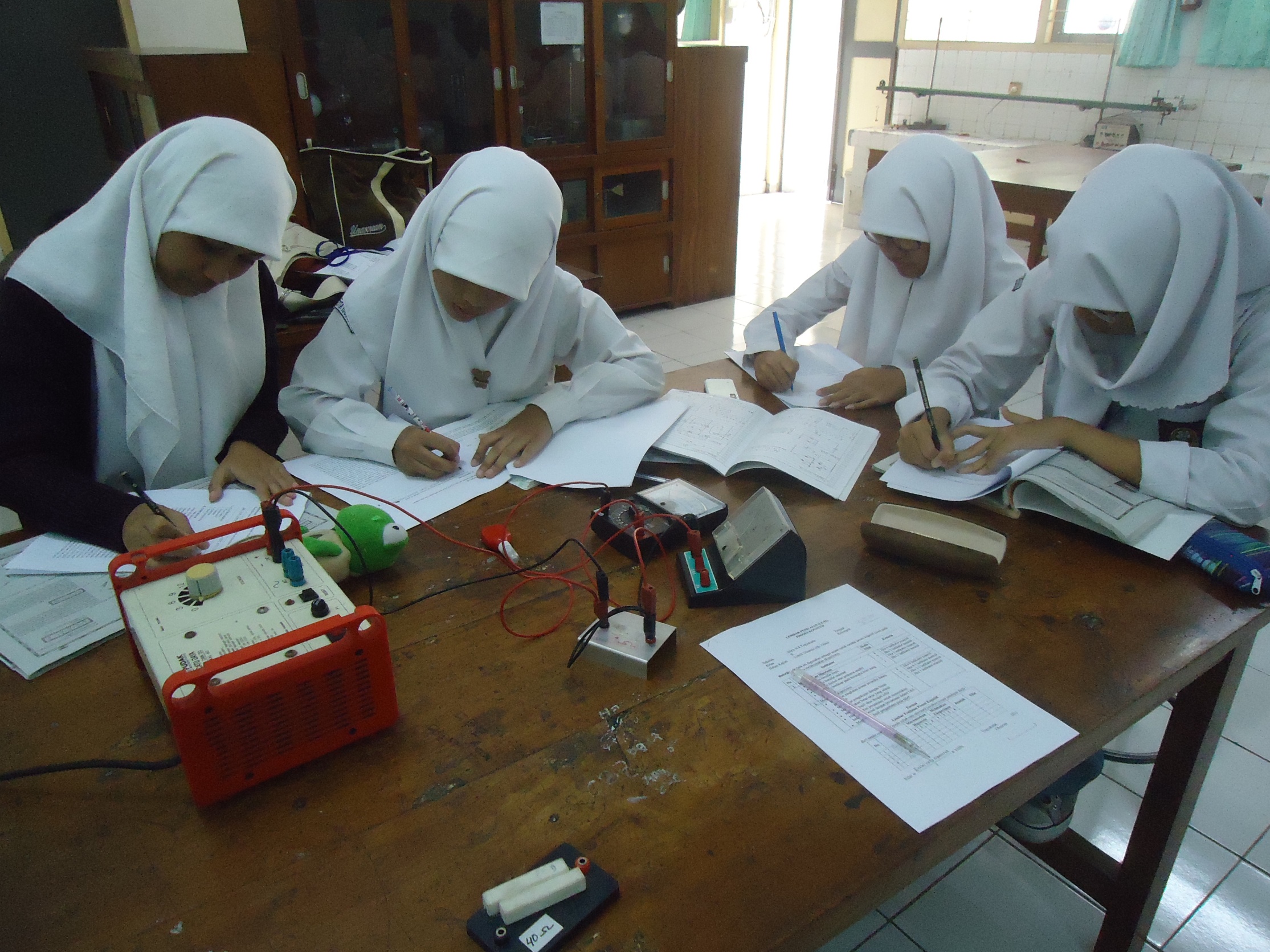 Develop:
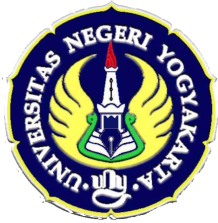 Revisi
Validasi dosen ahli & guru
Revisi
Ujicoba pd beberapa siswa
Revisi
Ujicoba pd banyak siswa
Produk: Instrumen penilaian unjuk kerja
Tingkat keterpakaian instrumen penilaian unjuk kerja
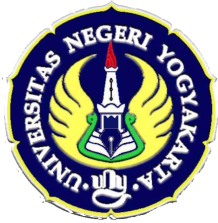 Disseminate:
Sosialisasi/penyebarluasan produk. 
Penggunaan instrumen penilaian unjuk kerja  di kelas-kelas dan  di sekolah-sekolah.
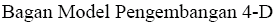 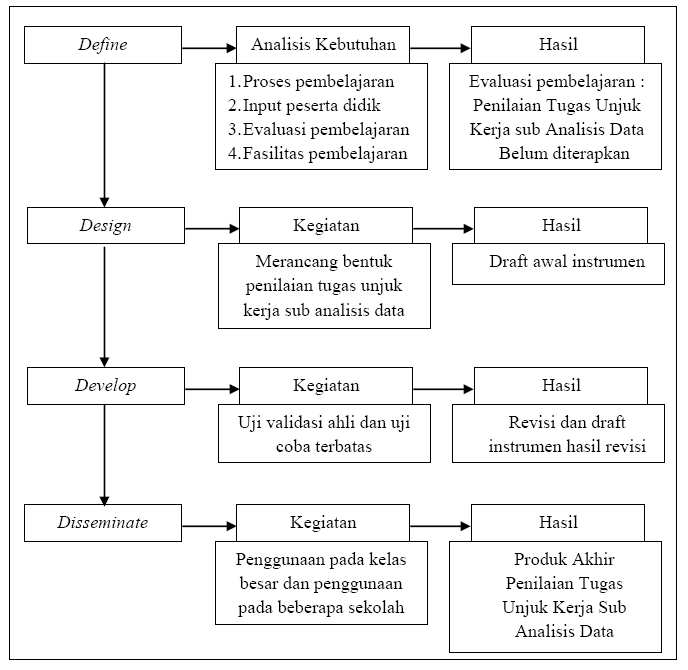 …